Seminário 2: Desenvolvimento dos JovensEntendendo os Jovens
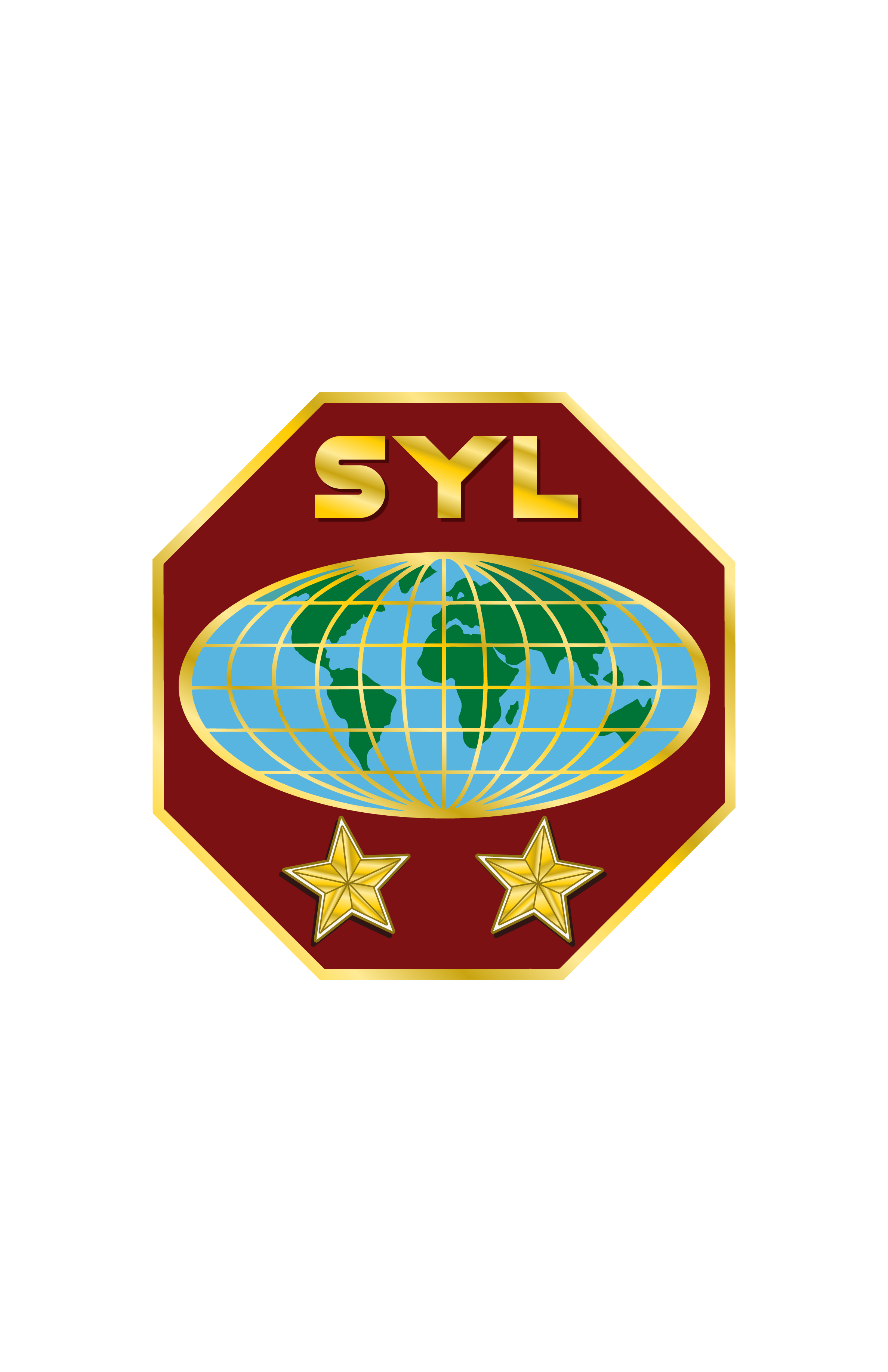 INTRODUÇÃO
O mundo dos Jovens
Tecnologia digital
Mundo Virtual
Estilo de Vida
Vida em mundo diferente

Nós temos que fazer uma jornada no mundo deles
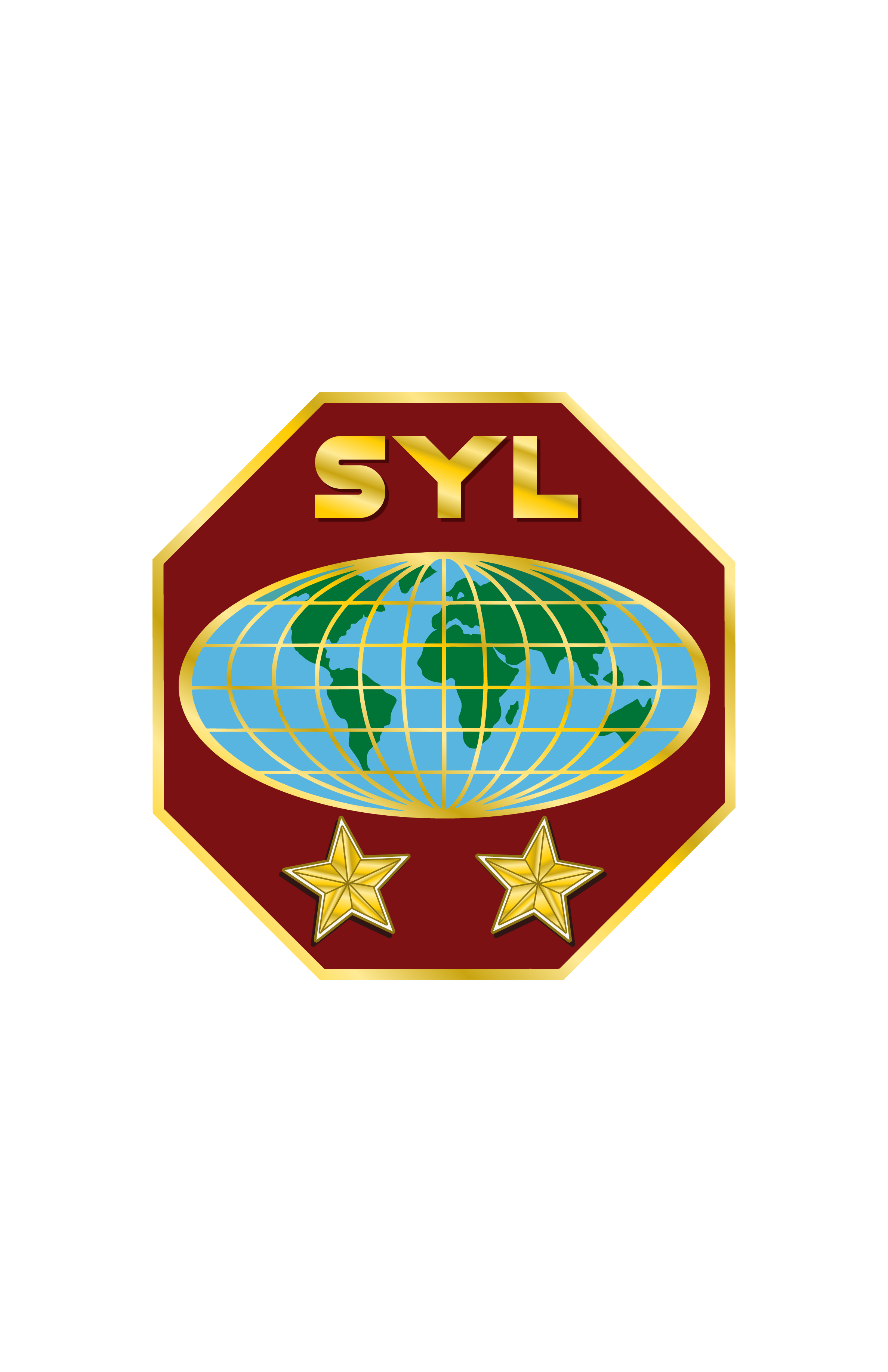 OBJECTIVO DO SEMINÁRIO
Entender o exemplo de Jesus concernente a acomodação cultural
Descoberta dos desafios enfrentados pelos jovens
Entender o mundo em que os Jovens vivem
Conheça passos para ser absolvido com ambiente dos Jovens
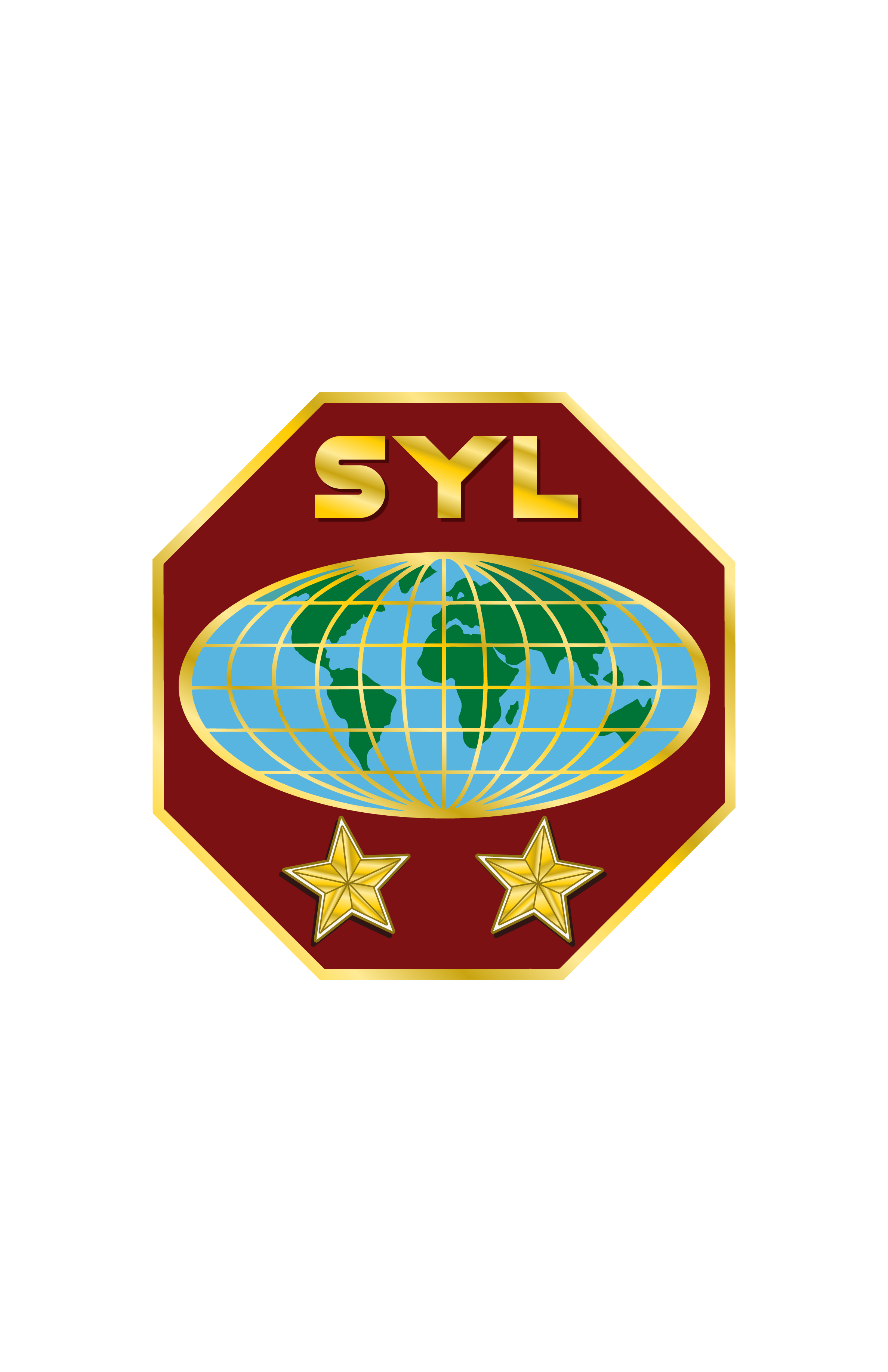 CÉREBROS DIFERENTES
« Cérebros adolescentes ainda não estão completamente formados. »Abigail Baird
Ser criança
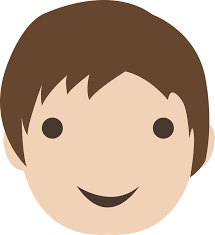 Ser adulto
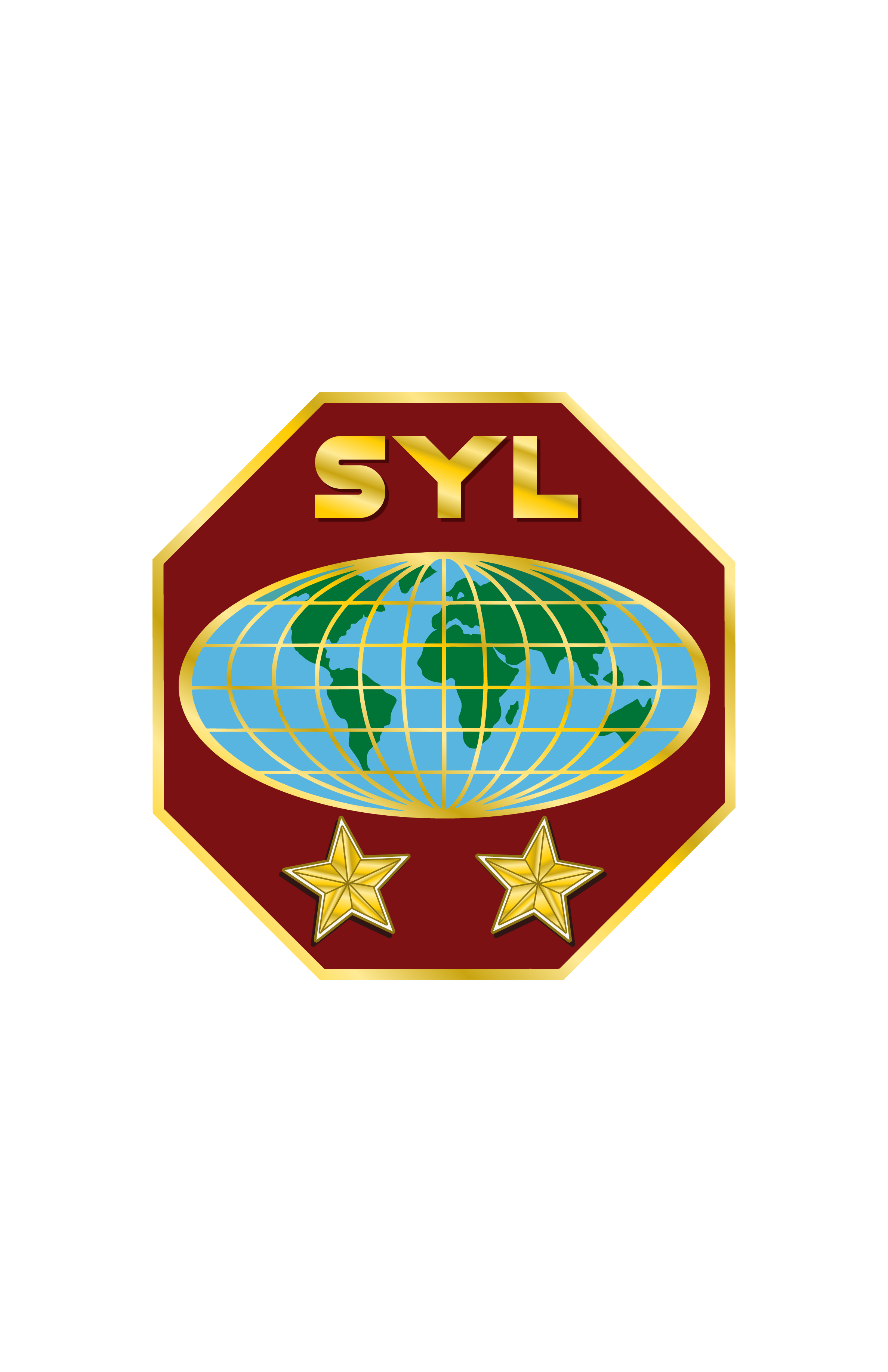 Dois Mundos
JESUS ​​MOSTROU O CAMINHO
“Tenham esta mente entre vocês, …. Cristo Jesus, que, …. não teve por usurpação o ser igual a Deus, mas se fez nada, assumindo a forma de servo, nascendo em semelhança de homens. …. 
Pilipenses 2: 5-7:
Jesus desceu
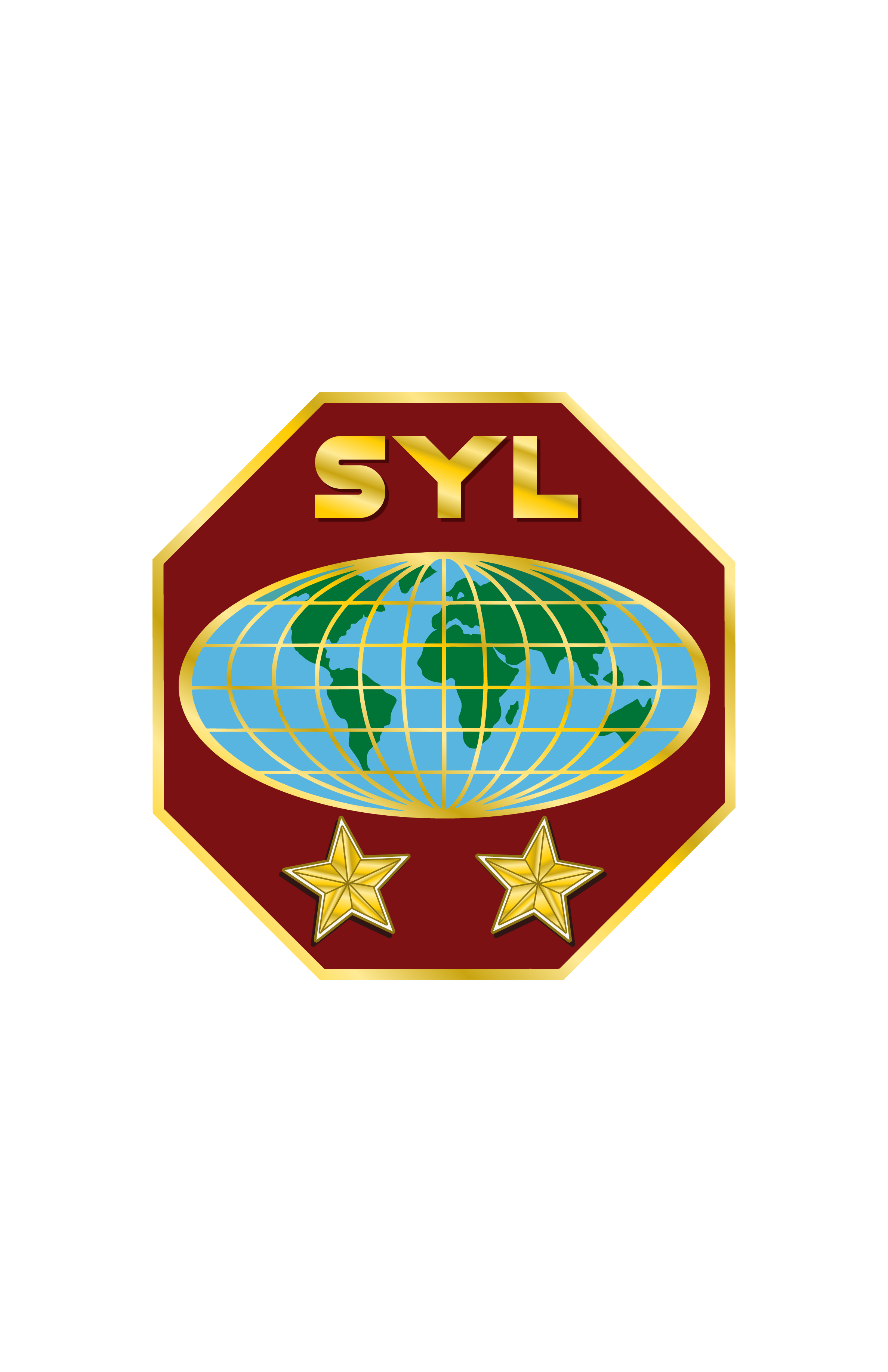 JESUS ​​MOSTROU O CAMINHO (cont)
“E estando Jesus deitado à mesa em casa, eis que vieram muitos publicanos e pecadores, e reclinaram-se com Jesus e seus discípulos.” Mateus 9:10-13
Jesus misturou-se 
com as pessoas
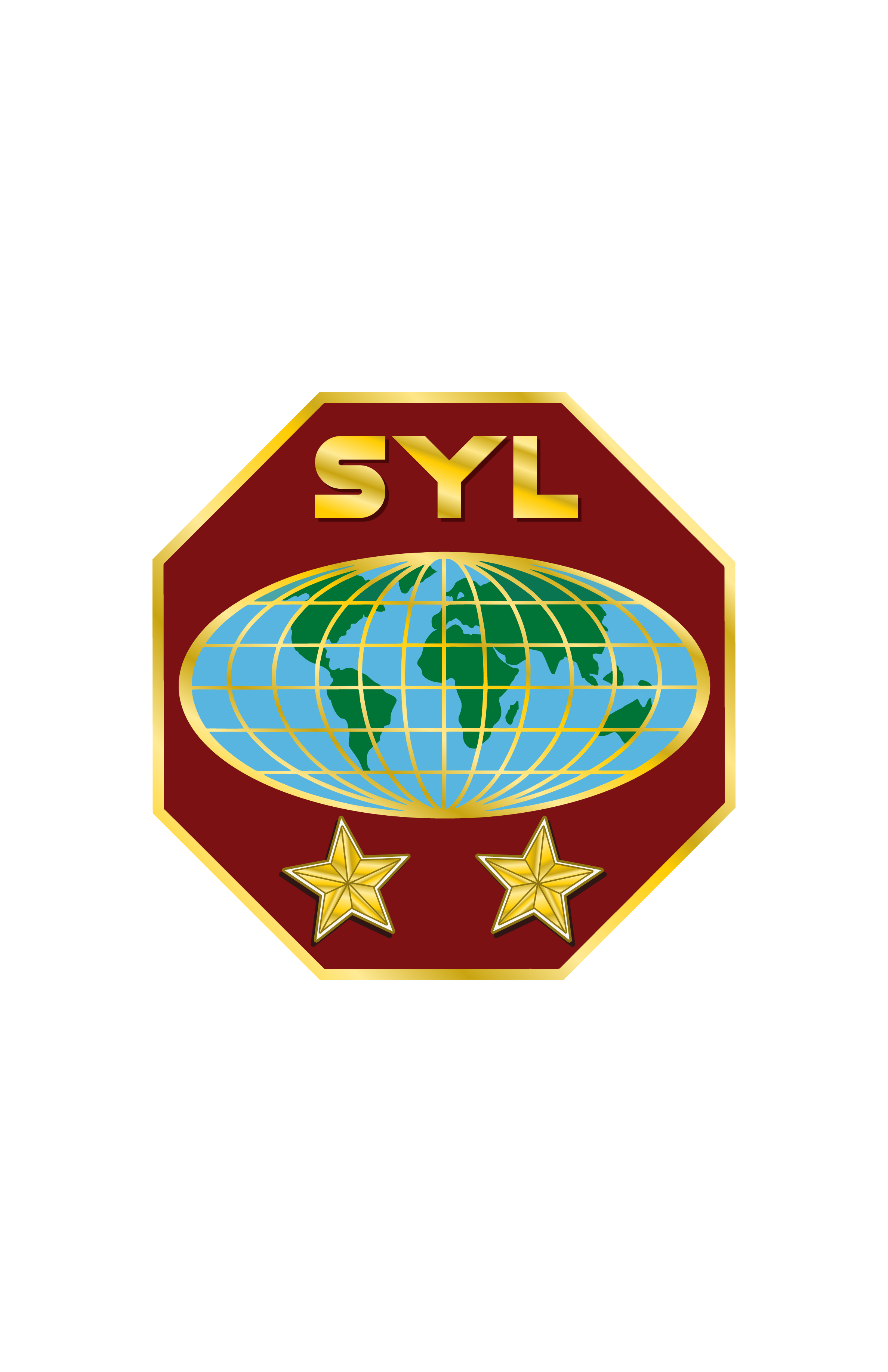 JESUS ​​MOSTROU O CAMINHO (cont)
Agora os cobradores de impostos e pecadores estavam todos se aproximando para ouvi-lo.
Lucas 15:2
Ele ganhou a confiança deles
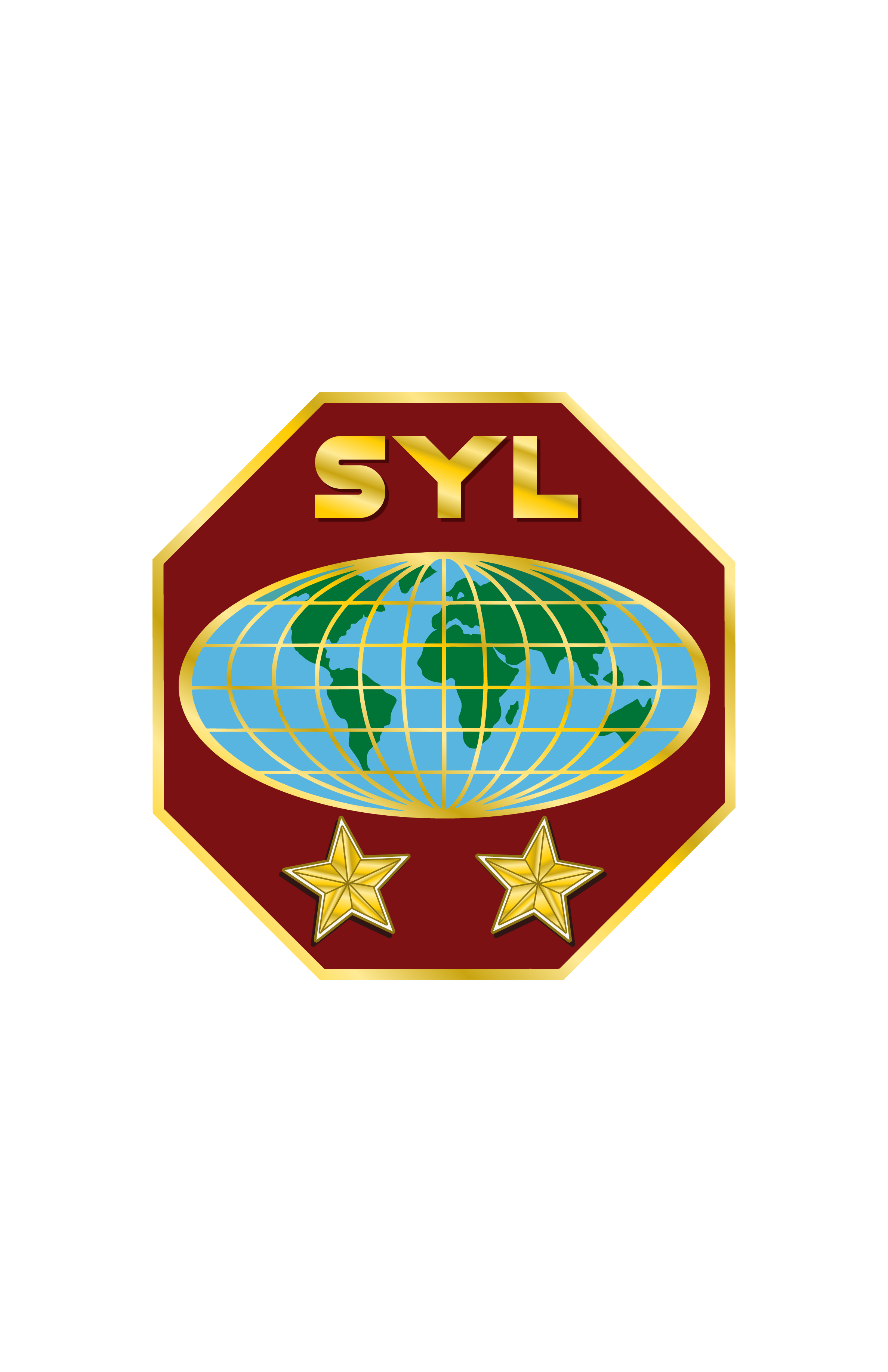 O EXAMPLO DE PAULO
“Para os judeus, tornei-me judeu, para ganhar judeus. Para os que estão debaixo da lei tornei-me como um debaixo da lei... Para os que estão fora da lei, tornei-me como alguém fora da lei (não estando fora da lei de Deus...). Para os fracos me tornei fraco, …. Tornei-me tudo para todos, a fim de, por todos os meios, salvar alguns.” 
(1 Coríntios 9:20-23).
Ganhar pessoas para Cristo
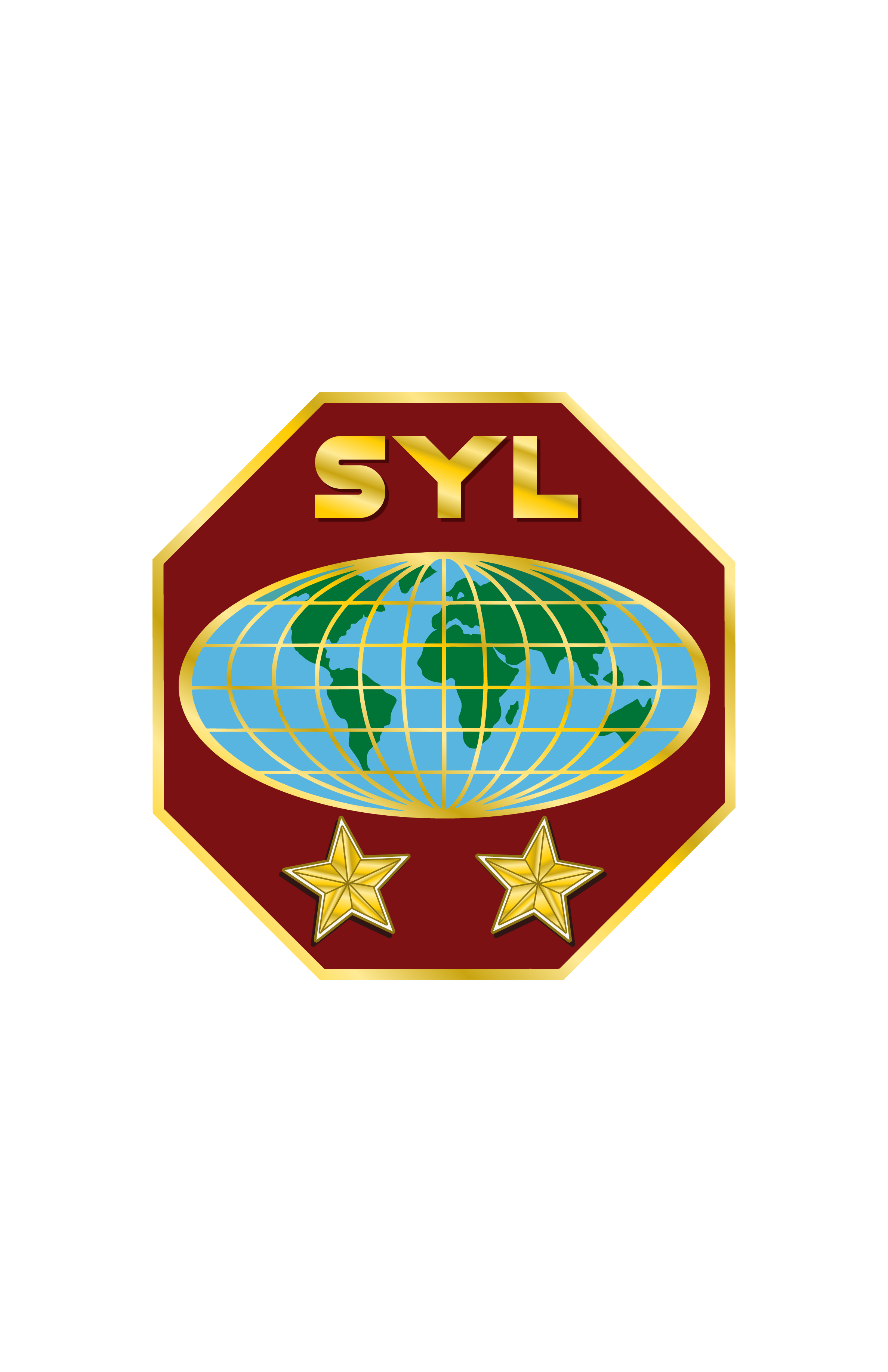 DO ESPÍRITO DE PROFECIA
“Somente o método de Cristo dará verdadeiro sucesso em alcançar o povo. O Salvador misturou-se com os homens como quem desejava o bem deles. Ele mostrou Sua simpatia por eles, atendeu às suas necessidades e conquistou sua confiança. Então Ele lhes disse: ‘Sigam-me’” 
(Serviço Cristão, p. 119).
Use o método de Cristo
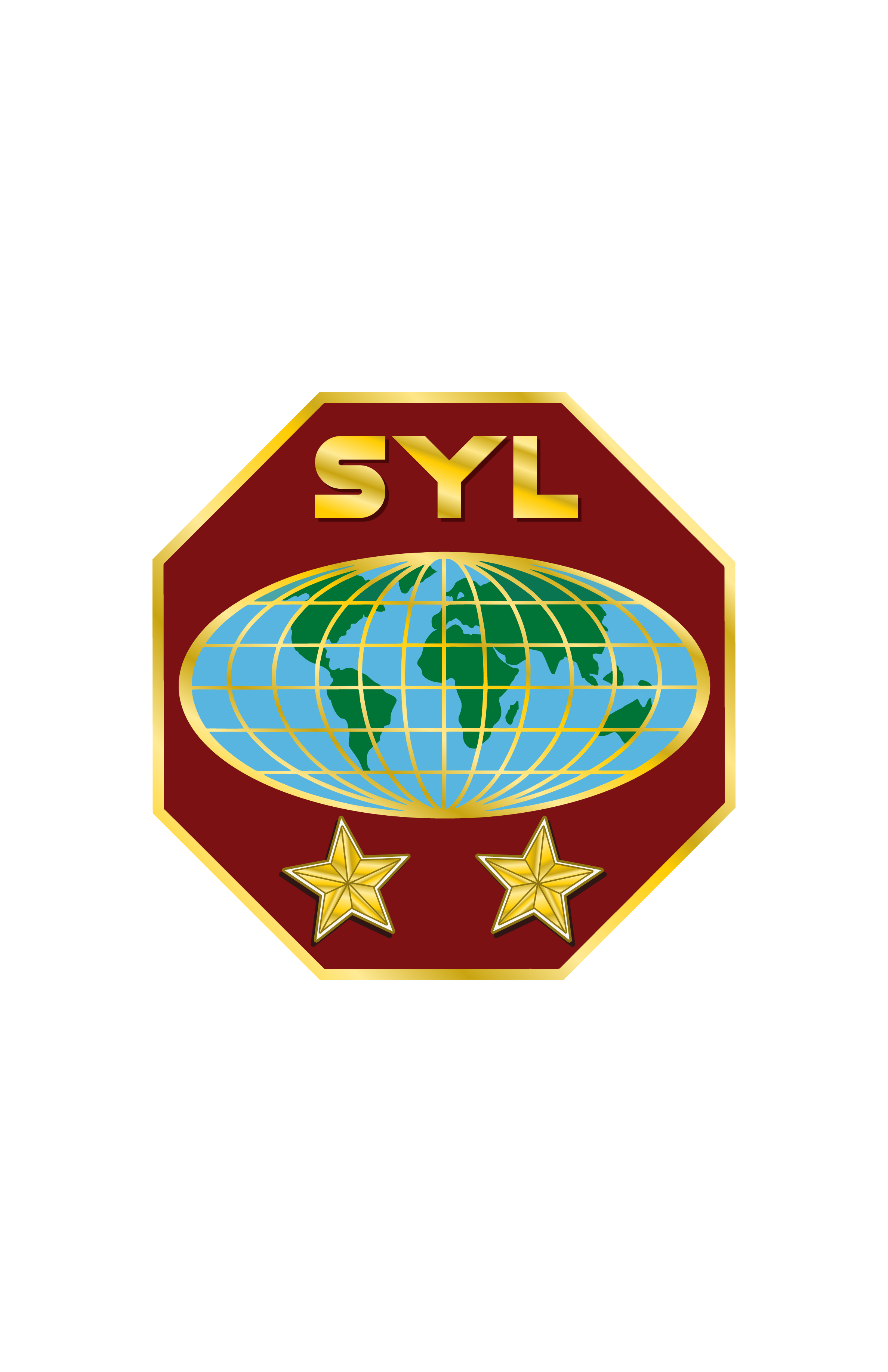 DO ESPÍRITO DE PROFECIA (CONT)
Os jovens são objetos dos ataques especiais de Satanás; e a manifestação de bondade, cortesia, terna simpatia e amor, muitas vezes operará a salvação daqueles que estão sob as tentações do maligno. 
(Ministério Pastoral, p. 275).
Nós precisamos
salvar a juventude
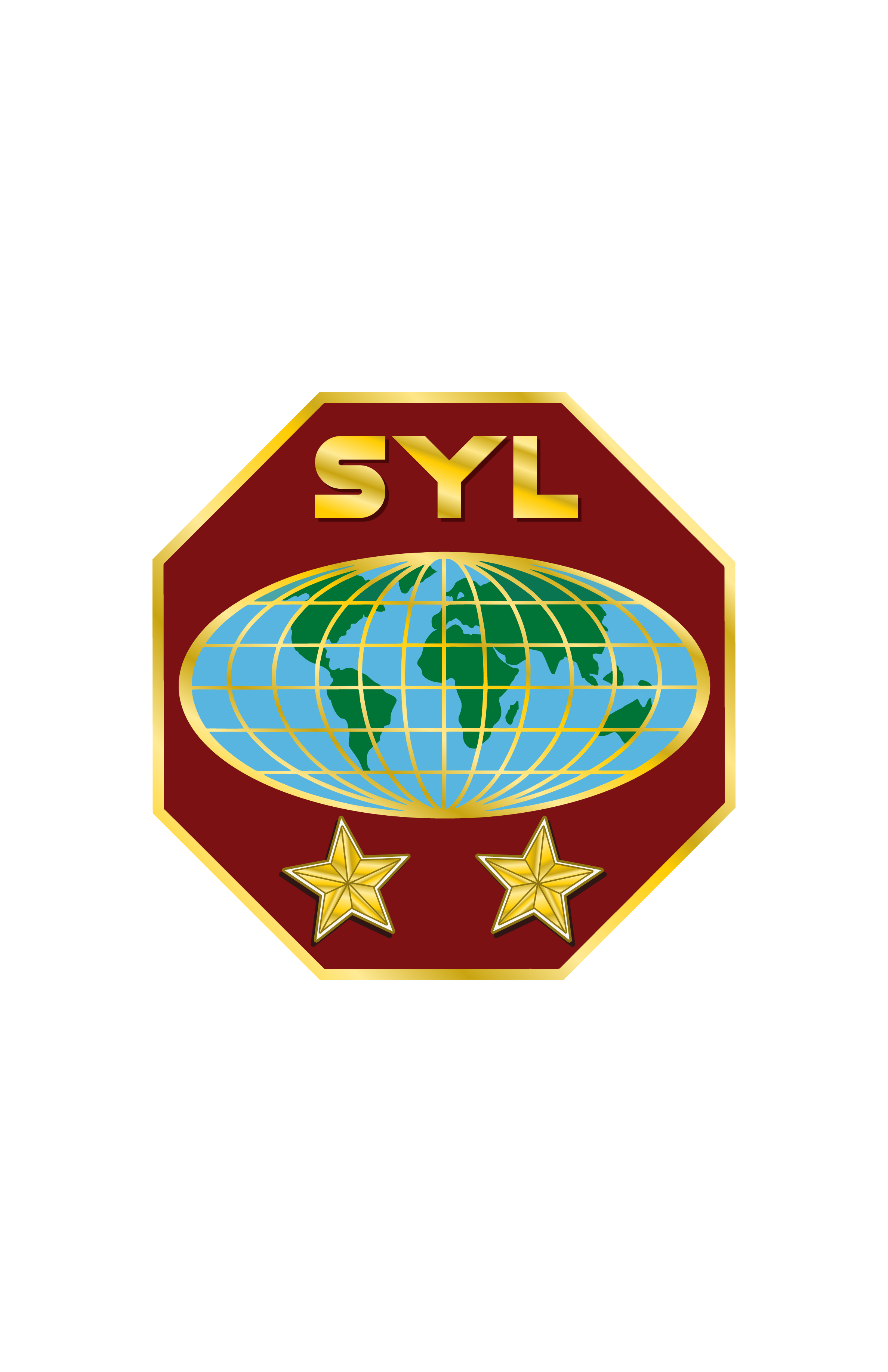 O AMBIENTE DOS JOVENS
O clima social em que estão imersos afeta:
Seus desejos,
Suas necessidades,
Suas sensibilidades, modo de vestir, aparência, compreensão da vida espiritual.
Identidade em conformidade com o mundo ao seu redor.
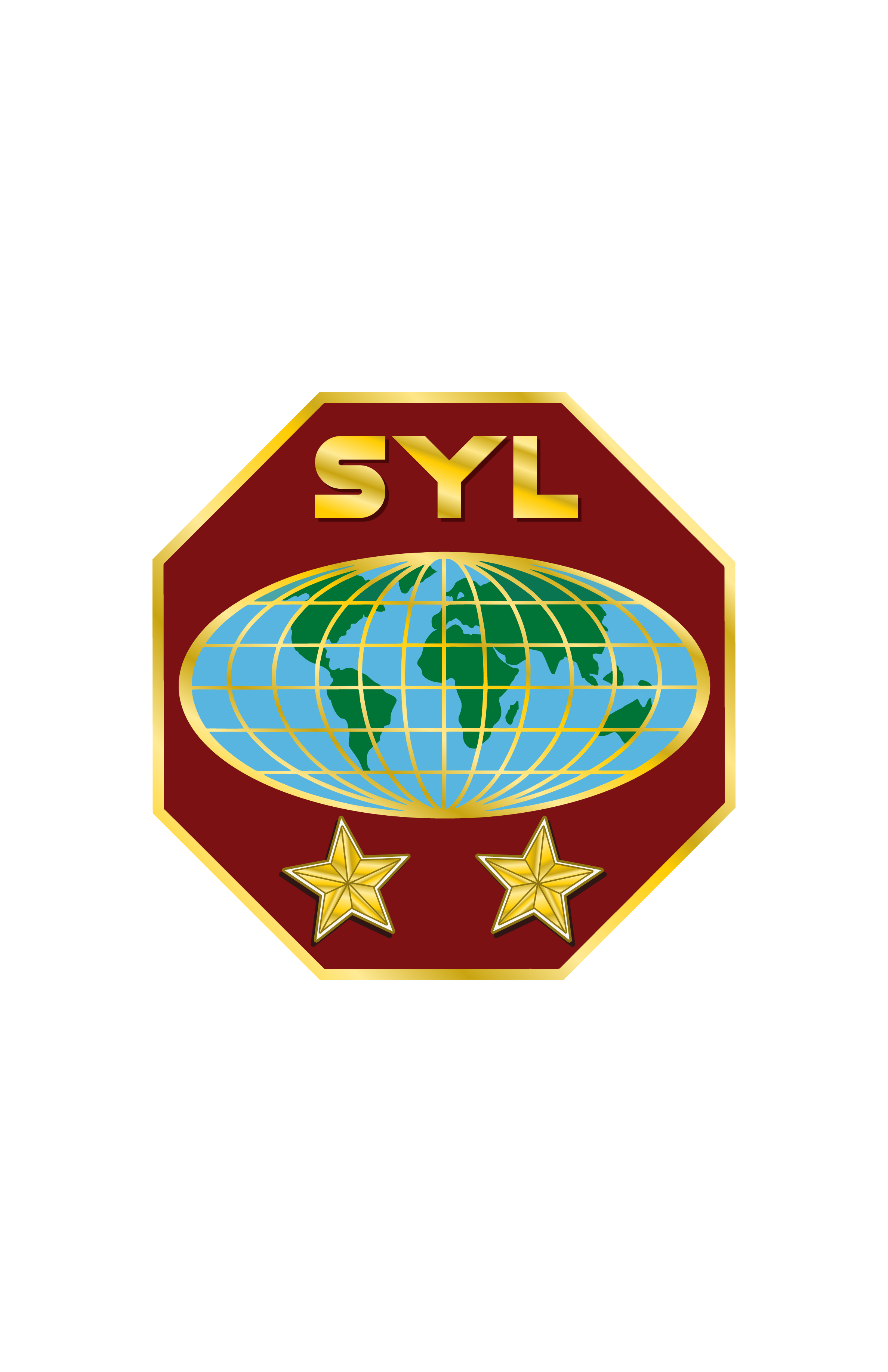 O AMBIENTE DOS JOVENS (cont)
Impacto ambiental na juventude
Eles vivem em um mundo diferente daquele dos adultos.
Sentem-se não sendo levados em consideração pela igreja
Eles se isolam
Eles criticam os programas, a música etc.
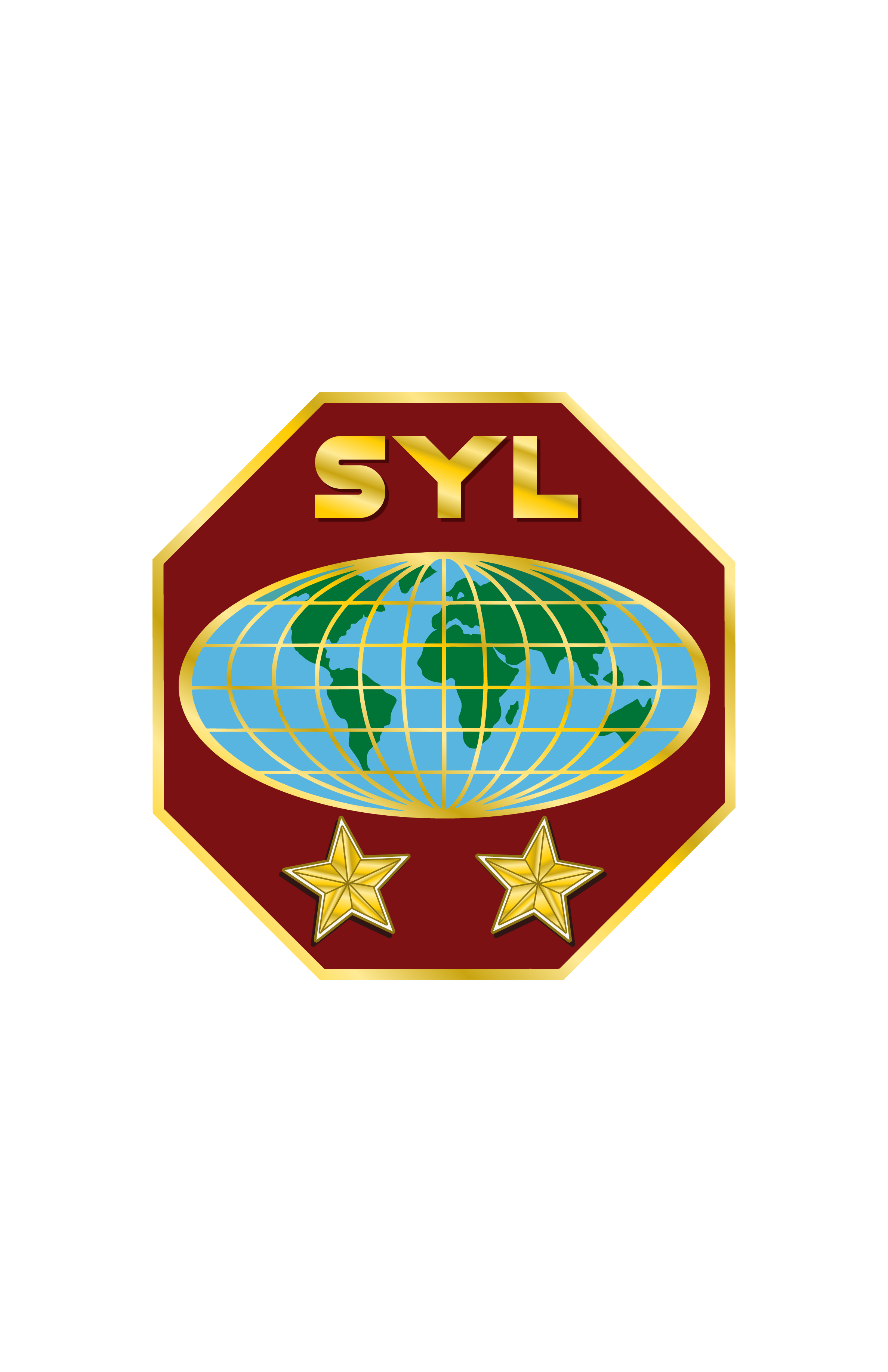 FONTES DE INFLUÊNCIA NA JUVENTUDE
Trainamento dado
Vida no lar
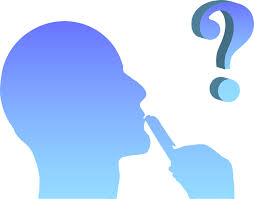 Família
Mídia
Comunidade
Vizinhança
Amigos
Professores
Colegas da escola
Programas escolares
Escola
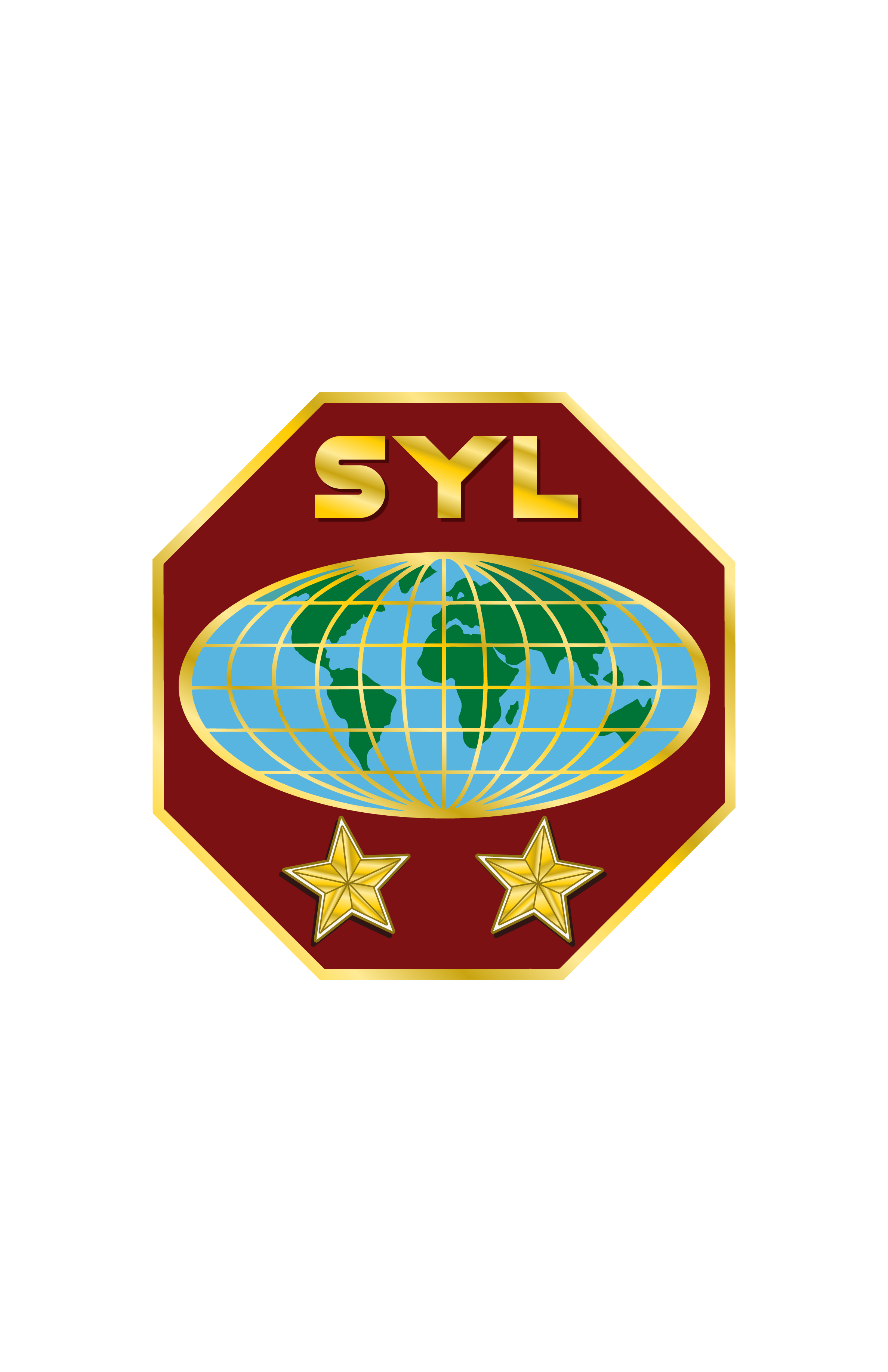 TV
Internete
Mídias sociais
Play stations etc…
O DESEJO DA JUVENTUDE
Nossos Jovens estão:
1 Em busca de reconhecimento
2 Procurando adultos com quem possam comunicar com confiança as realidades de suas vidas
3 Procurando por estrutura e oportunidade em que possam dizer o que pensam sem serem punidos
UMA RESPOSTA ÀS suas necessidades morais, sociais e espirituais.
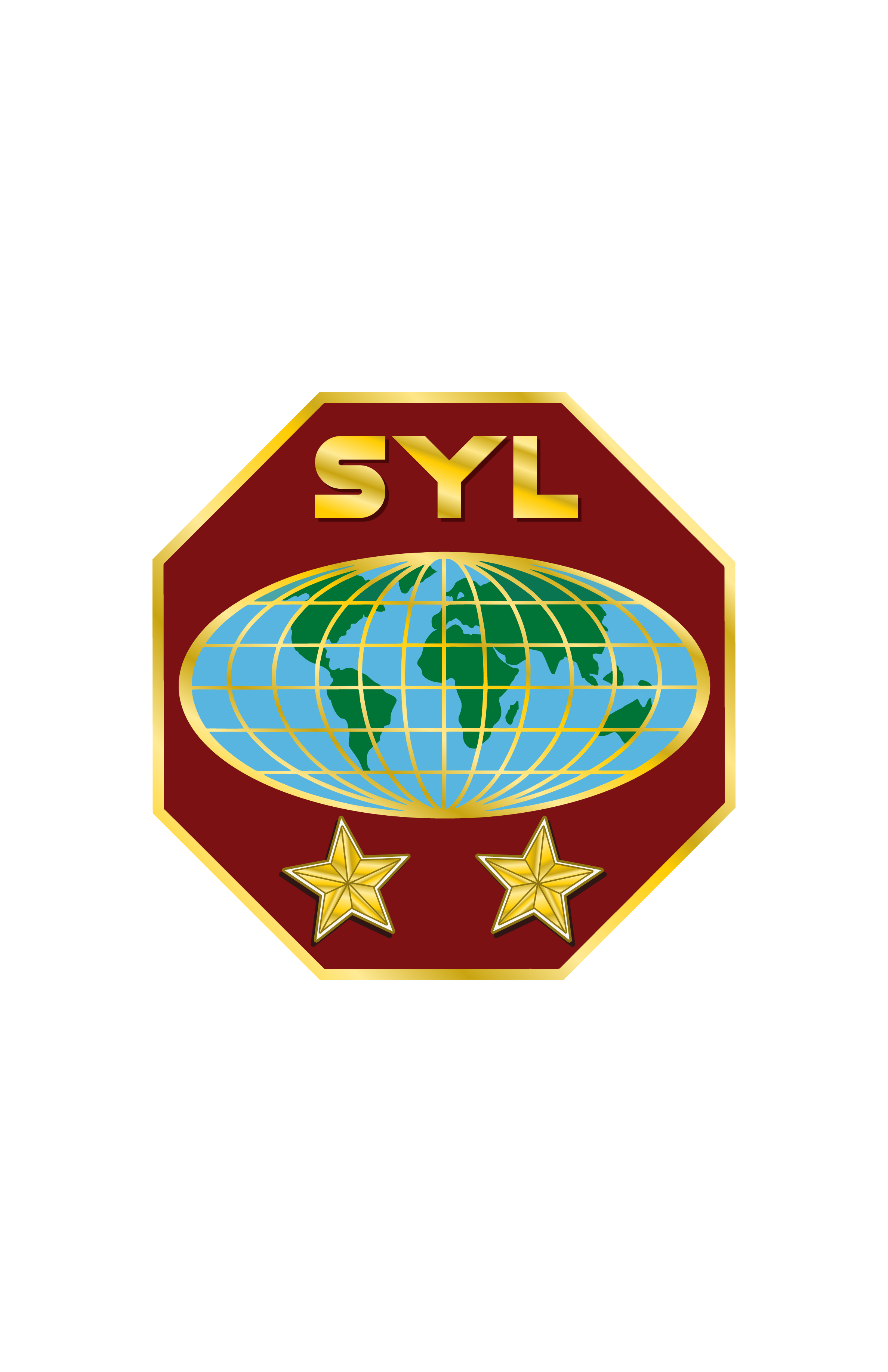 O DESEJO DA JUVENTUDE (cont)
Buscar novos caminhos e inovações e buscar líderes capazes de trazer mudanças que levem em consideração suas opiniões.  
Dispostos a defender sua querida igreja em seu ambiente, na medida em que as ações da igreja sejam dignas de orgulho.
UMA RESPOSTA ÀS suas necessidades morais, sociais e espirituais.
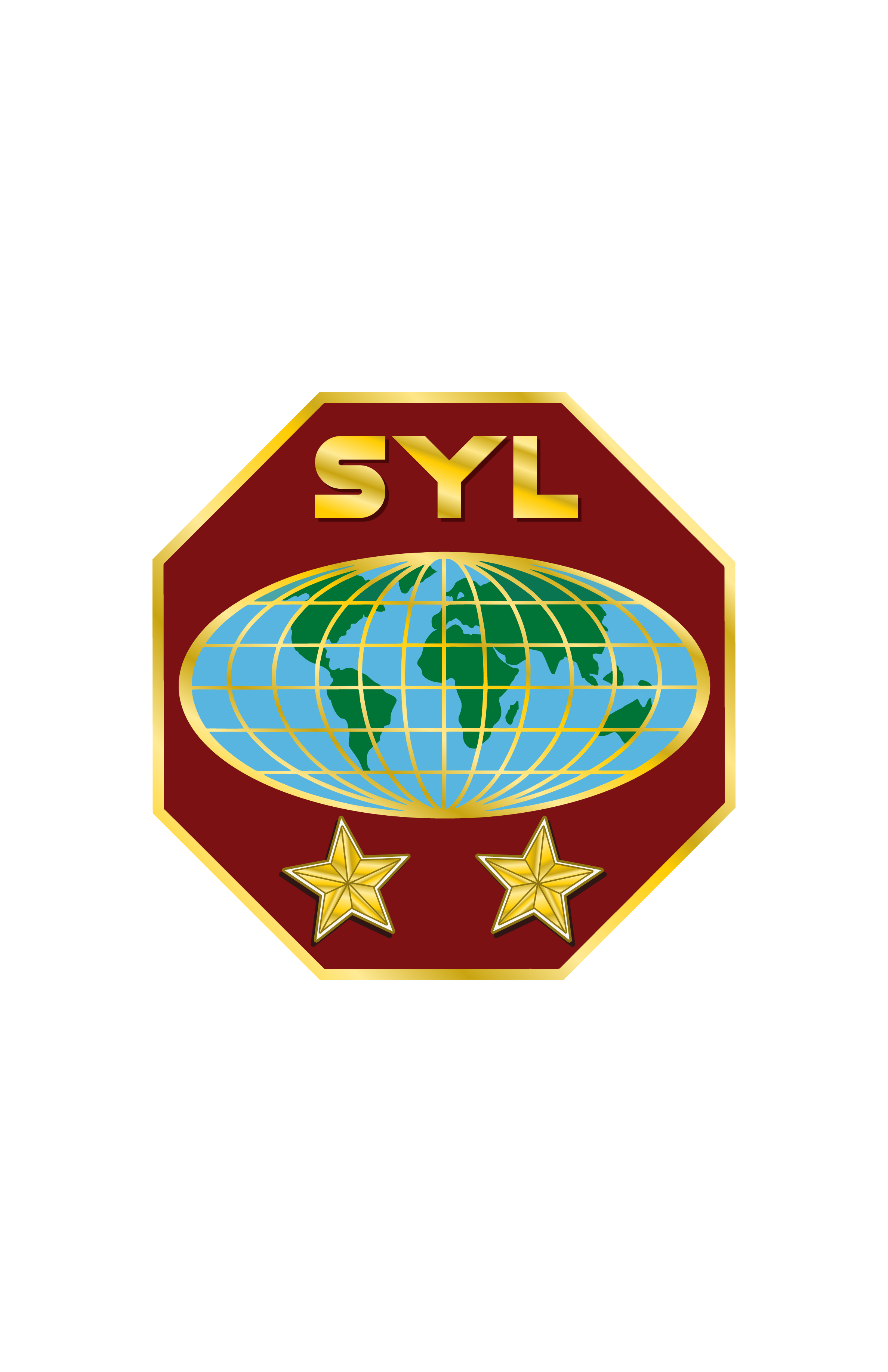 DOIS PASSOS A SEGUIR
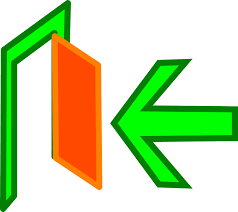 Entre na cultura jovem
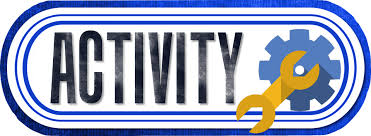 Criar uma estrutura de envolvimento dos jovens
Organize reuniões de discussão com eles sobre como enfrentar problemas
1
Organizar programas e atividades informais para jovens.
Tolerar sua linguagem e comportamento
5
2
ENTRAR NO UNIVERSO DA JUVENTUDE
3
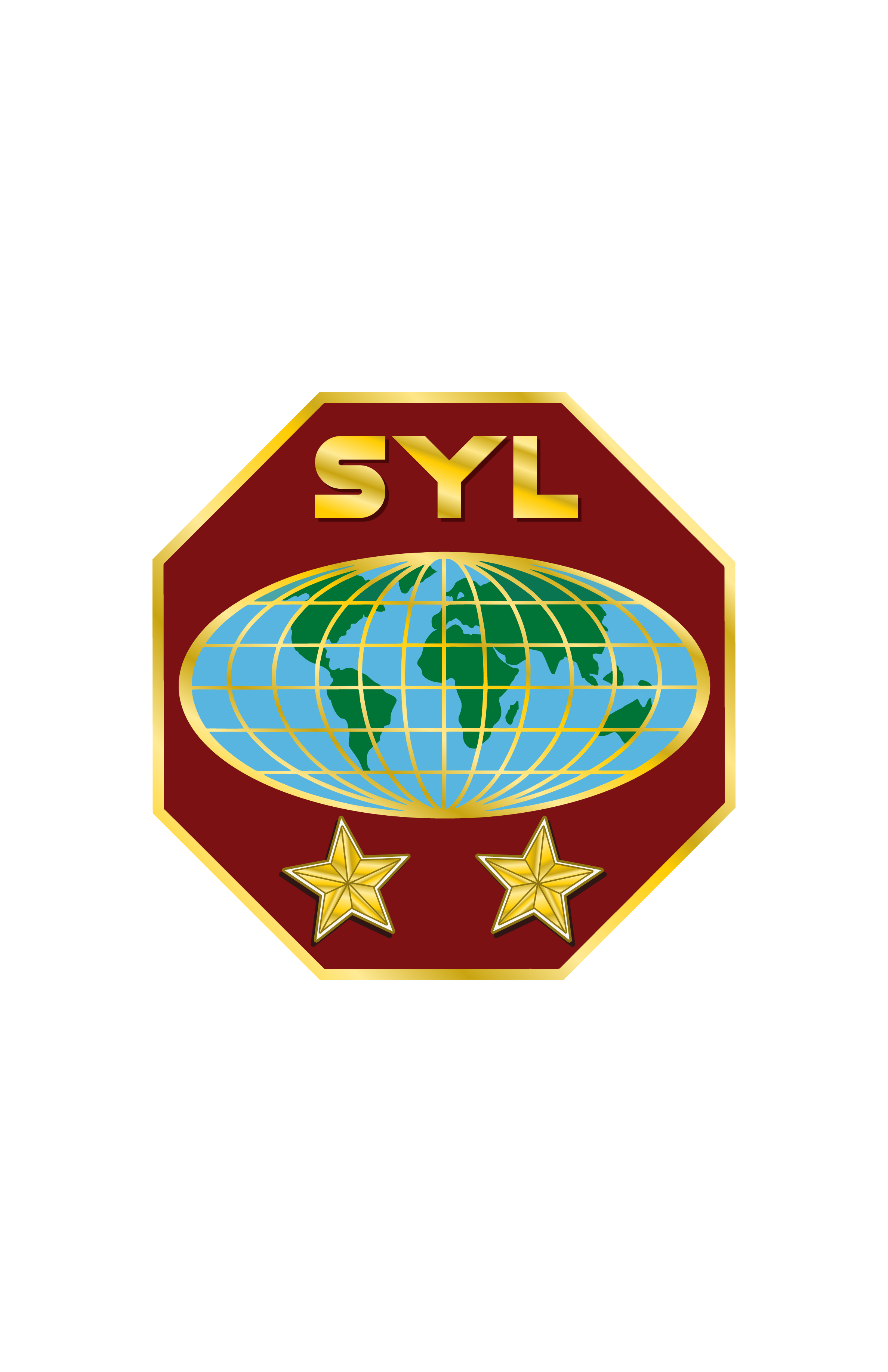 4
Permitir Expressão de emoção e sentimento
Abra espaço para diálogos baseados em escuta
ENTRAR NO UNIVERSO DA JUVENTUDE
(Cont)
Os jovens, em geral, não estão interessados ​​em ouvir as experiências dos adultos do passado.
Eles anseiam por ver adultos e líderes condescendentes prontos para entendê-los e aceitá-los no contexto de seu mundo.
Os líderes devem se identificar com as lutas e esperanças dos jovens.
Se você ouvir as histórias deles, eles podem ouvir a sua, se você encontrar histórias relevantes e aprender a contar as histórias “na língua deles”.
Lembra-te…
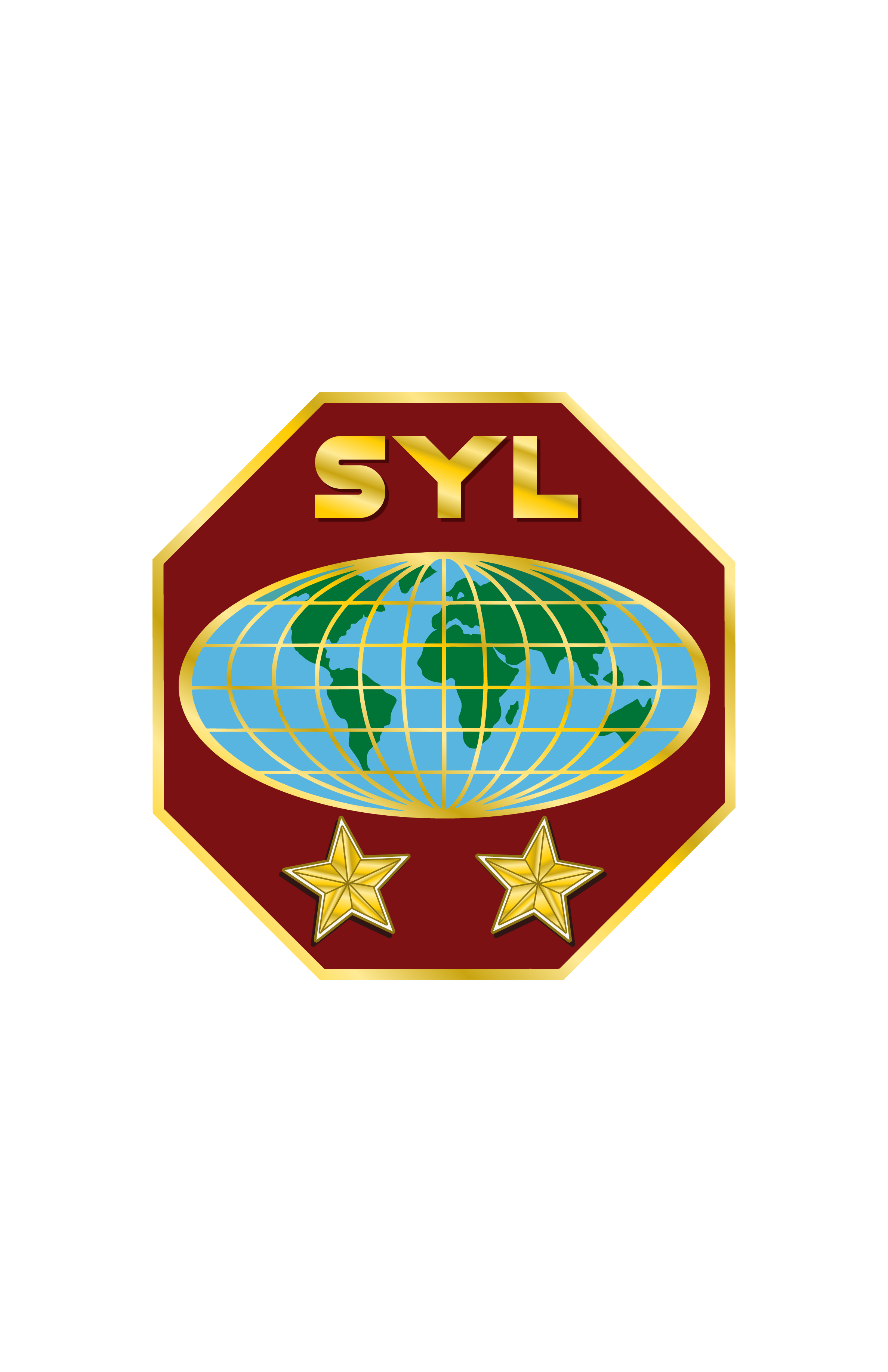 Crie um ambiente livre para jovens
Incentive reuniões informais de jovens
Criar Experiência onde as ideias dos jovens são aceitas
1
6
2
QUADRO PARA O ENVOLVIMENTO DOS JOVENS
Organizar fórum para troca e tomada de decisão pelos jovens
5
3
Deixe a juventude liderar o programa na igreja
4
Crie atividades intergeracionais
Sê como Jesus ...
Se Jesus foi capaz de se aproximar de nós para nos entender no contexto de nosso mundo, também podemos fazer o mesmo com nossos jovens.  
Seja compassivo em suas relações com os jovens
Peça ao Senhor sabedoria e paixão pelo trabalho com jovens
Lembre-se de que o objetivo é ajudá-los a desenvolver um relacionamento íntimo com Cristo.
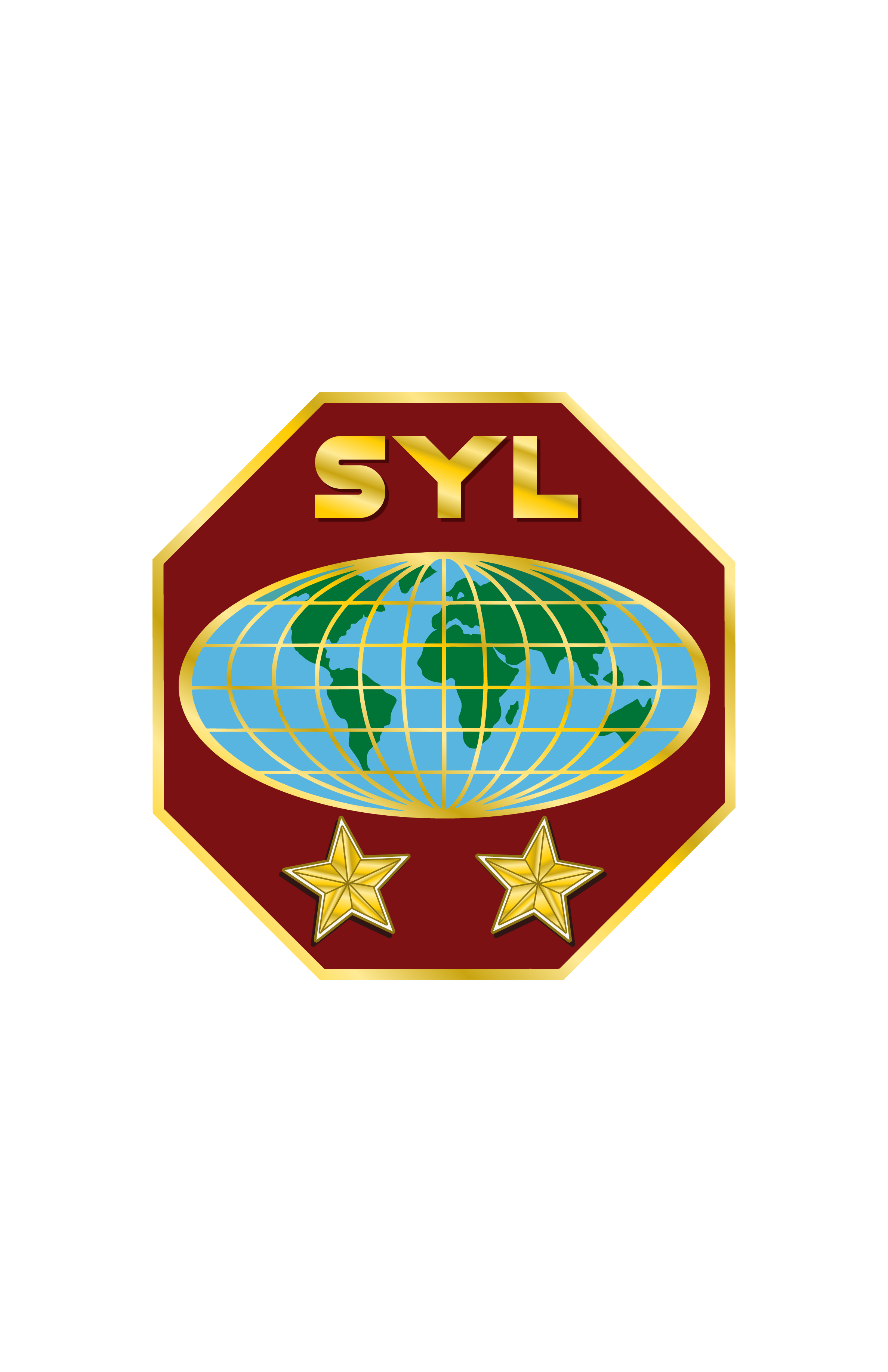 Actividades: Parte 1
Dois fatores que mais influenciam os jovens de sua igreja
A tendência musical da juventude em sua igreja
O valor dado à igreja pelos jovens
As atividades de lazer da juventude
Sua mídia favorita
A influência que os líderes da igreja têm sobre eles
A quem eles falam sobre seus problemas com confiança
As principais queixas sobre a vida da igreja
Os heróis que eles gostariam de se parecer
Sua compreensão da vida cristã
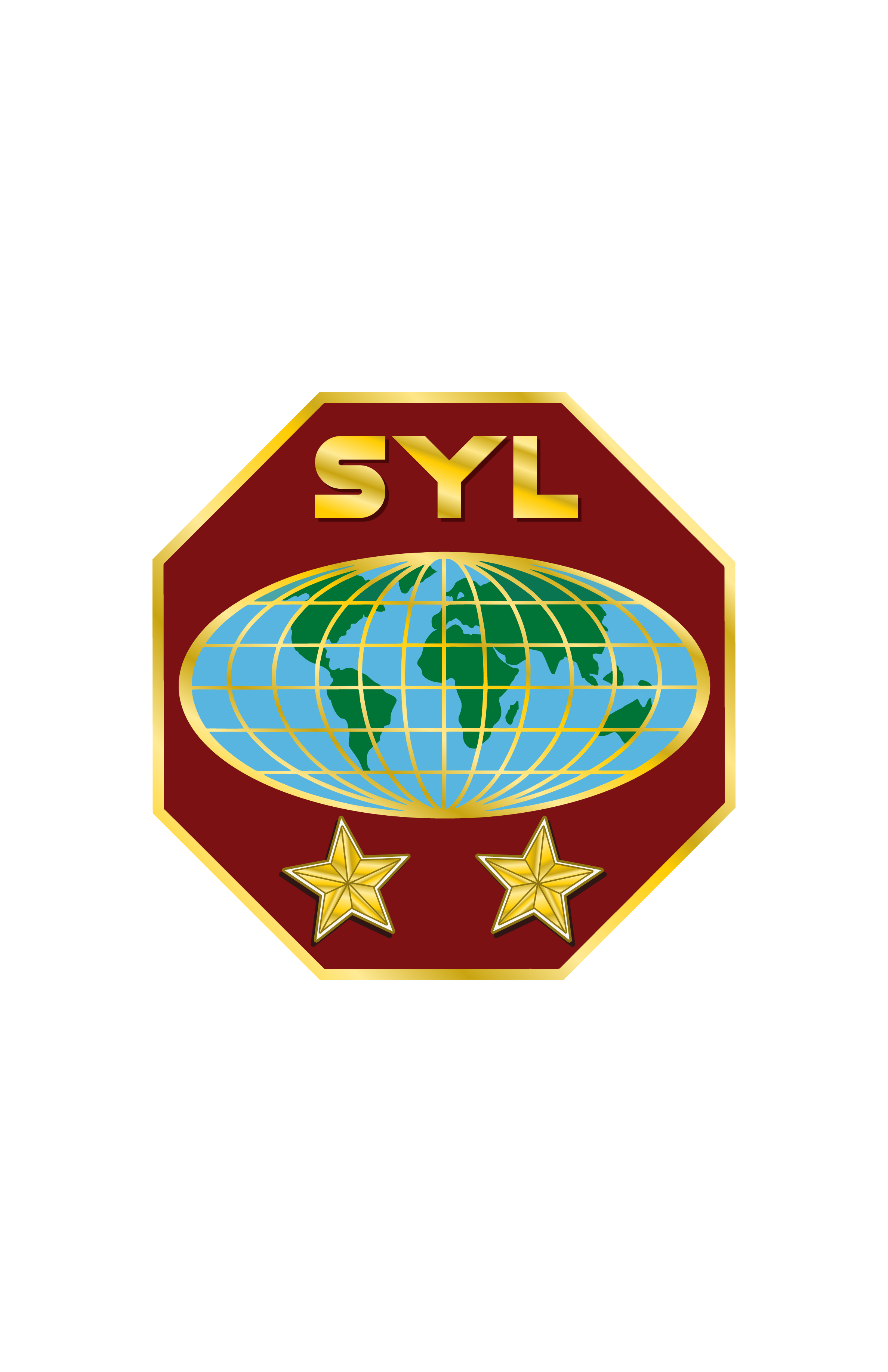 Actividades: Parte 2
Use os métodos descritos acima para se envolver com os jovens de sua igreja por um trimestre. Durante esse tempo, descubra o quão próximo você estava em suas respostas originais às afirmações, sem interrogar os jovens. O objetivo é cruzar a profundidade do seu conhecimento em relação às relações jovens-adultos. Se você acertou em sua maioria nas respostas da Parte 1, parabéns!! Se não, você sabe no que precisa trabalhar e, sem dúvida, chegou muito mais perto durante o trimestre de aprender o que seus jovens realmente pensam e como se sentem.
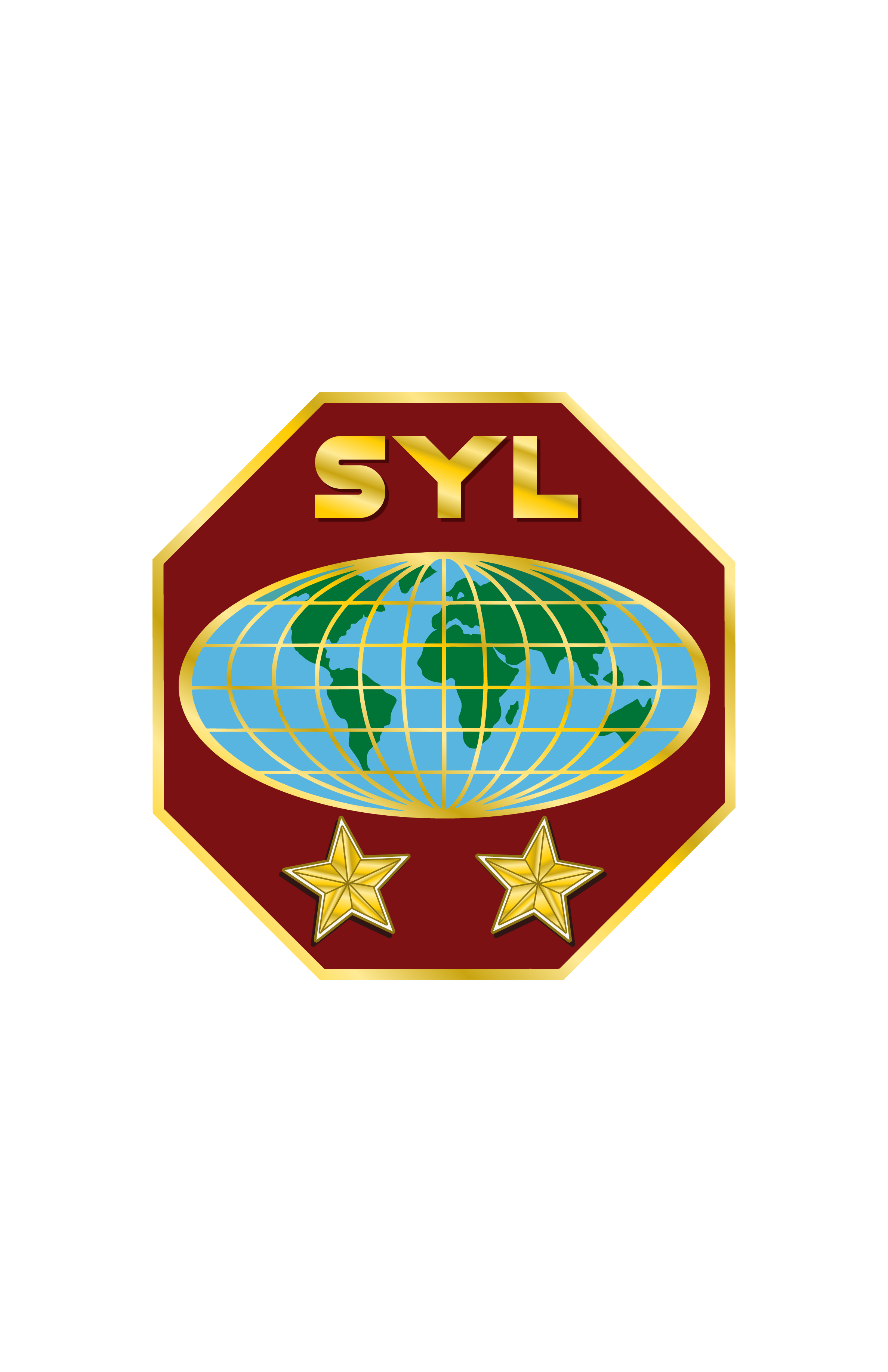